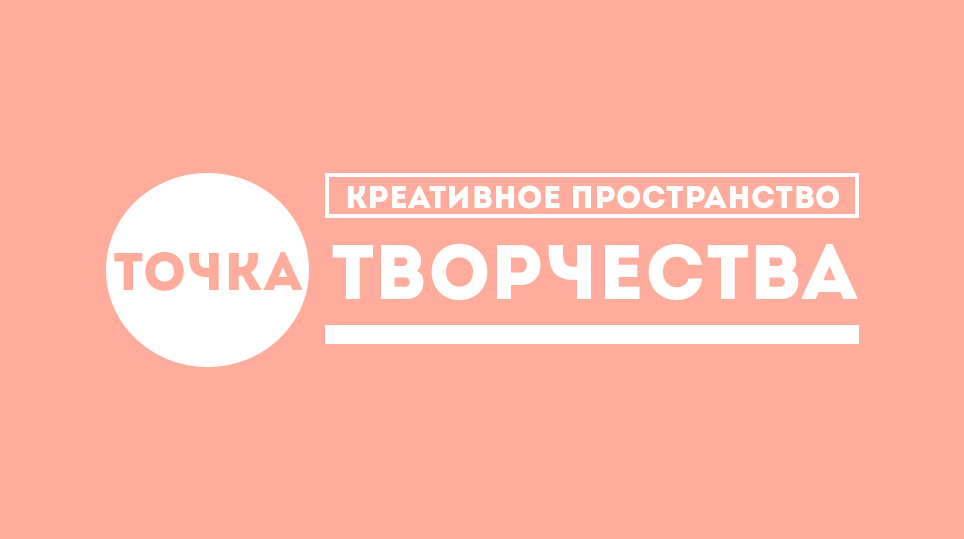 Название
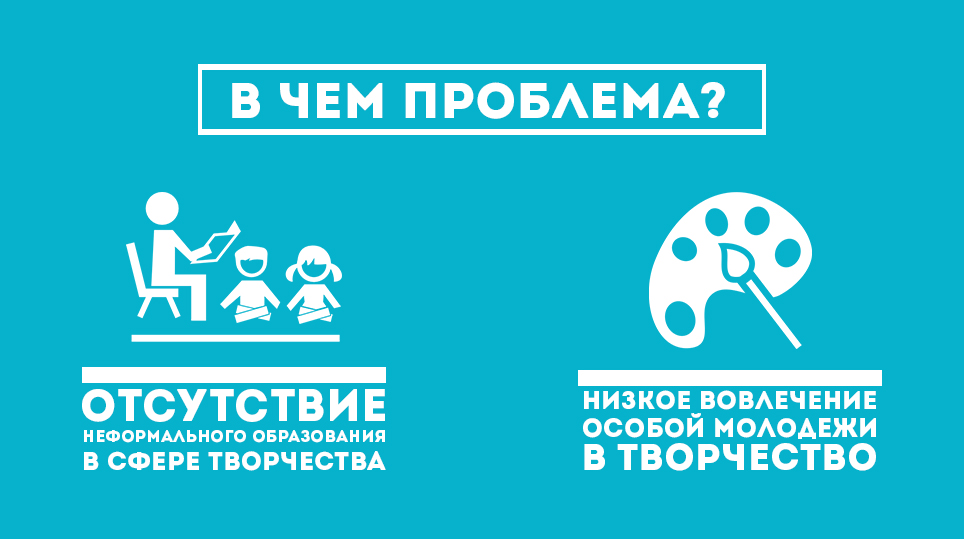 Название
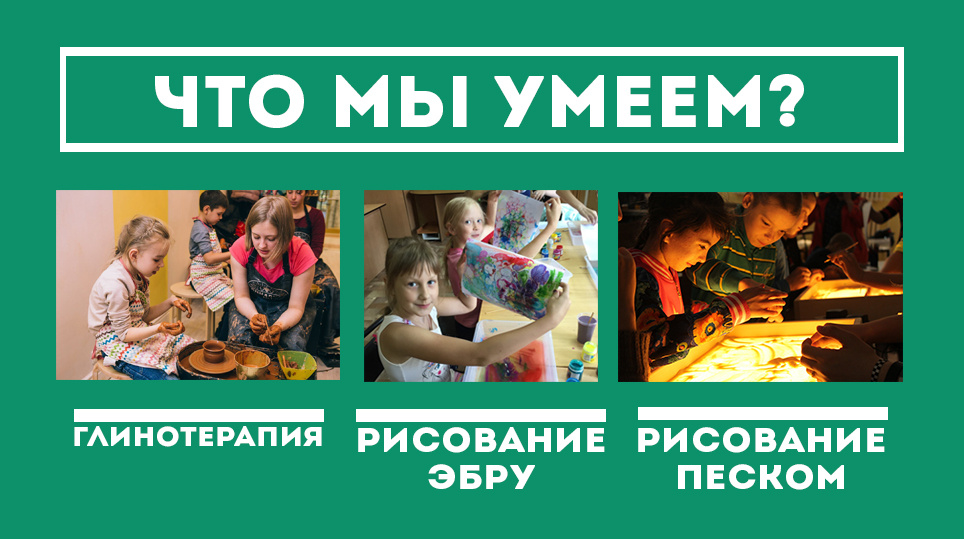 Название
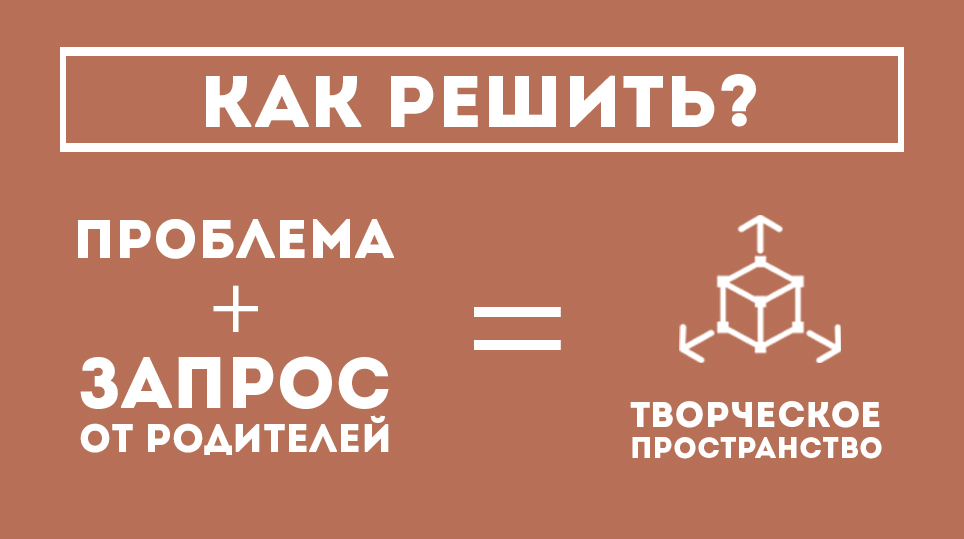 Название
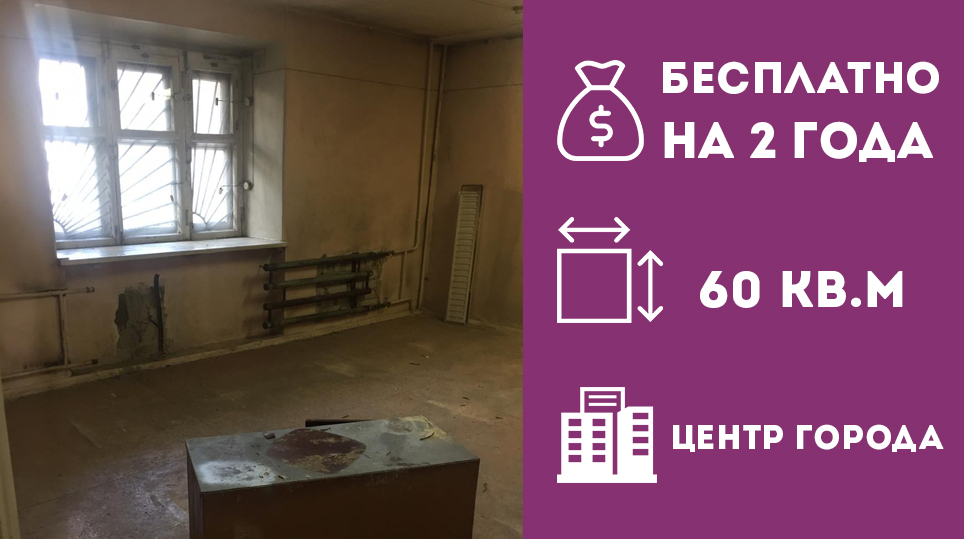 Название
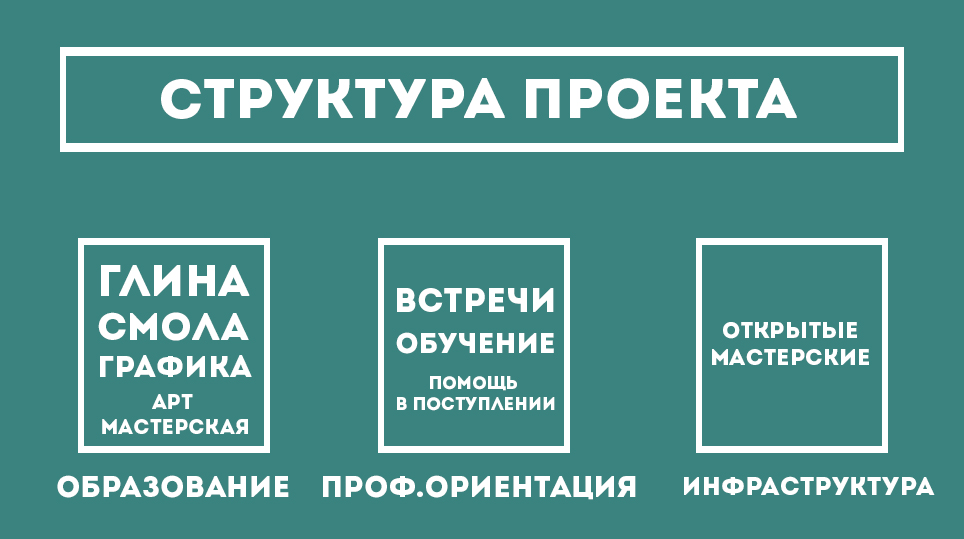 Название
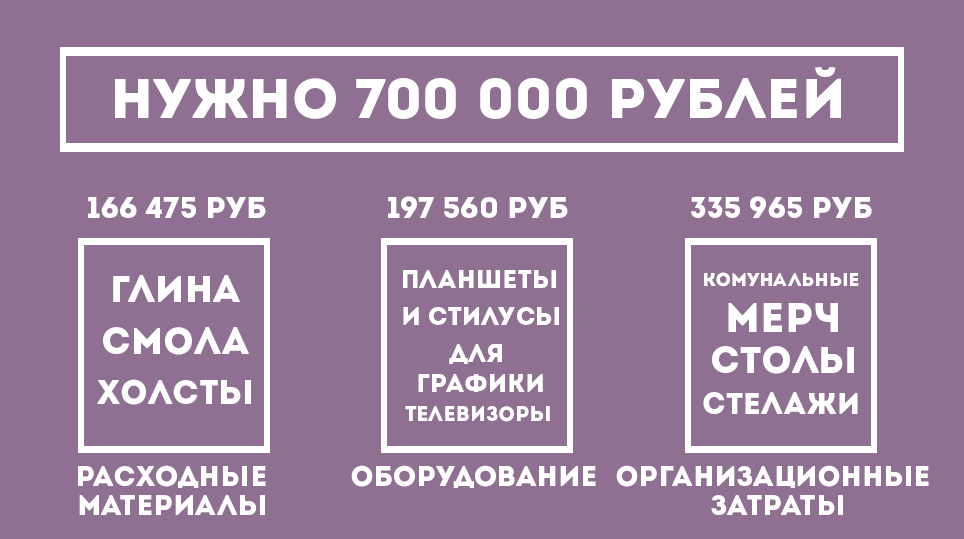 Название
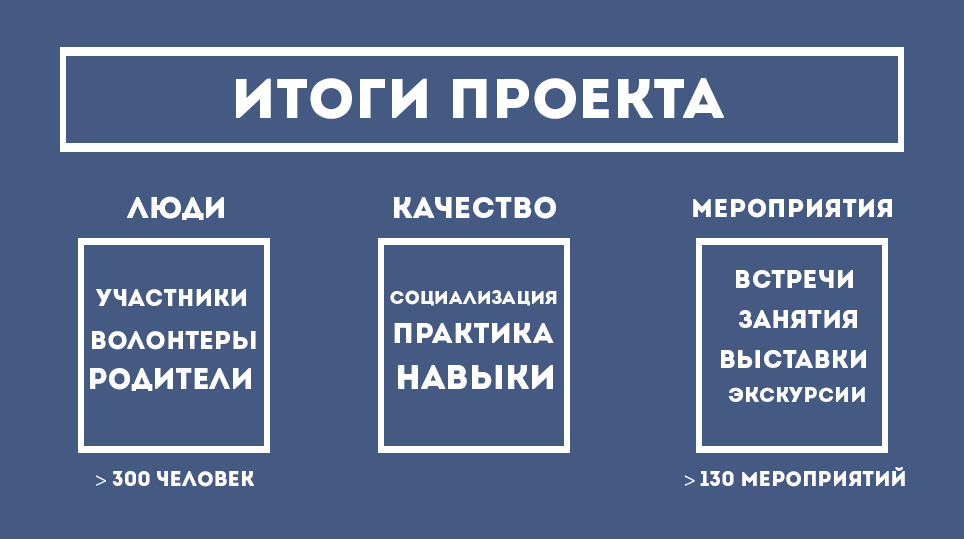 Название
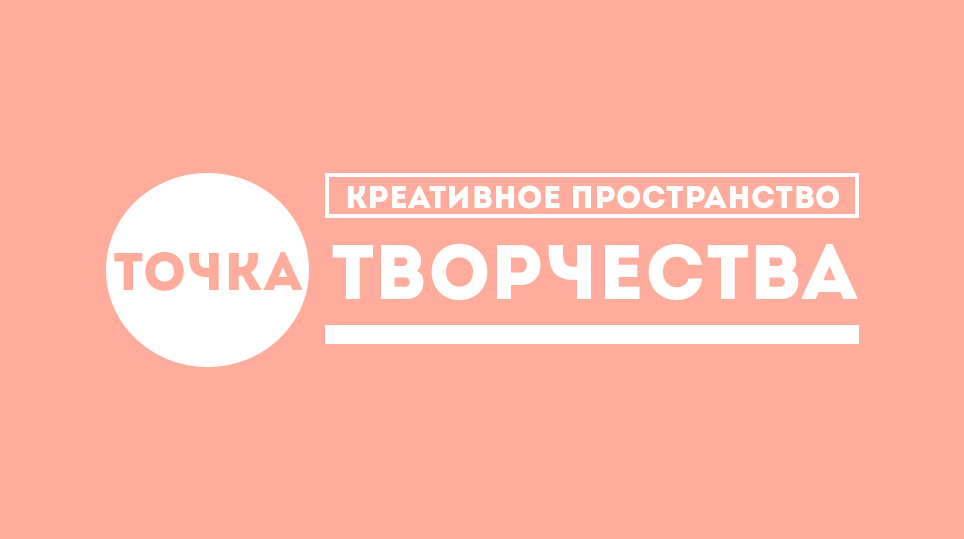 Название
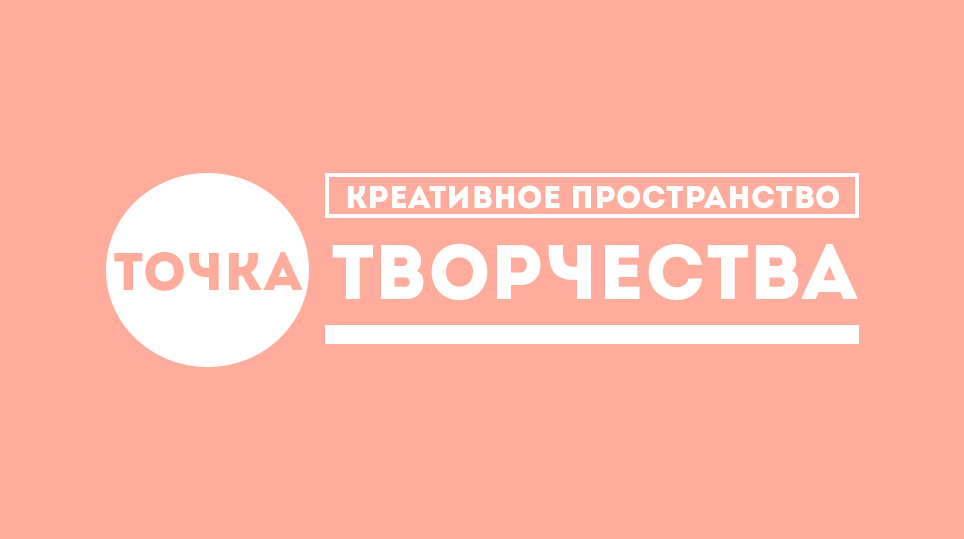 Название
Зачем делаем
1. Плохо развито неформальное образование по творческому направлению для молодежи находящиеся в ТЖС2. Инфраструктура
Что мы делали
Помещение
Направление
Смета
Итоги
Название
Название
Название
Название
Название
Название
Название
Название
Название
Название
Название
Название
Название
Название